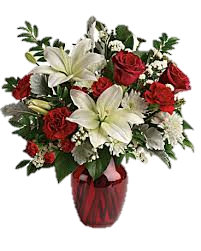 আজকের পাঠে
সবাইকে শুভেচ্ছা
পরিচিতি
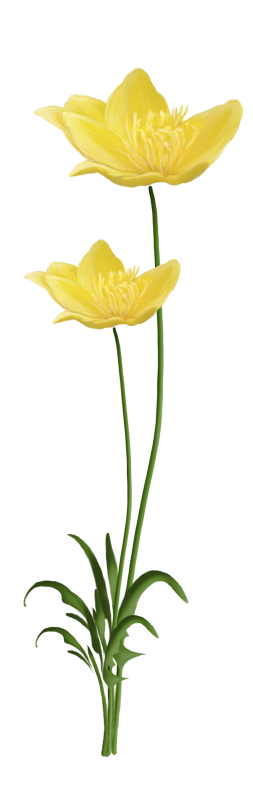 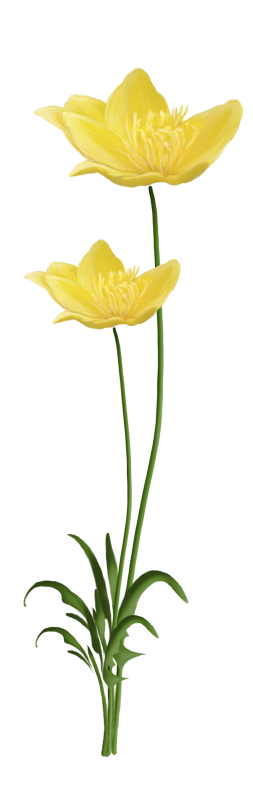 শিক্ষক পরিচিতি
বিষয়ঃপরিচিতি
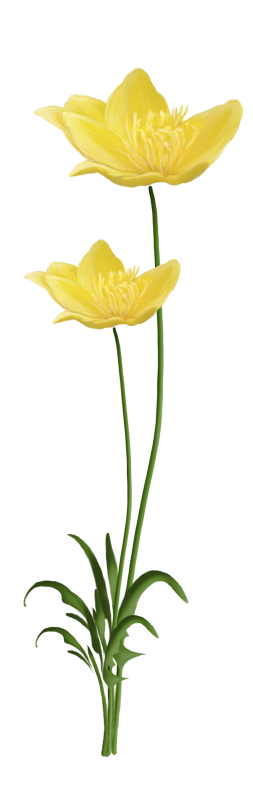 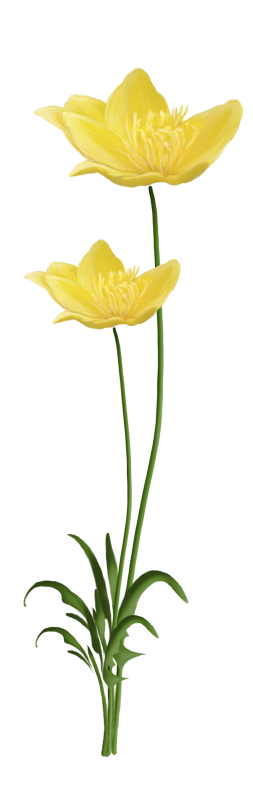 শ্রেণি-পঞ্চম
বিষয়-বাংলা।
পাঠঃসুন্দর বনের প্রাণী।
পাঠ্যাংশঃ বাংলাদেশের দক্ষিনে-------হাতি দেখতে পাওয়া যায়।
সময়ঃ৫০মিনিট।
মোঃরফিকুল ইসলাম
সহকারী শিক্ষক 
৩৬নং পূর্ব ভাষানচ সঃ প্রাঃ বিঃ
সদরপুর,ফরিদপুর।
rafiqulislam10595@gmail.com
নিচের ছবিতে আমারা কী দেখতে পাচ্ছি?
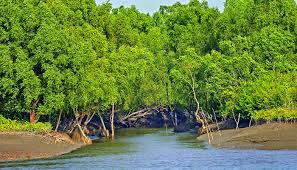 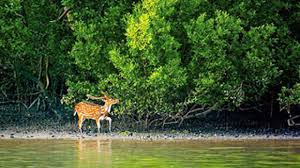 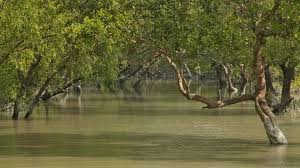 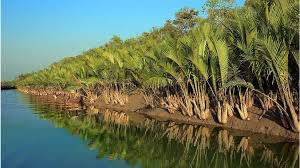 এই প্রাণি গুলো কোথায় পাওয়া যায়?
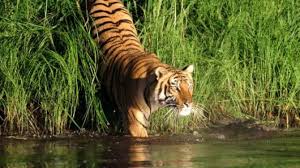 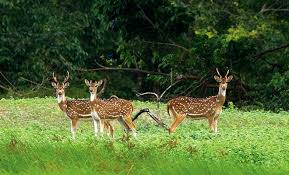 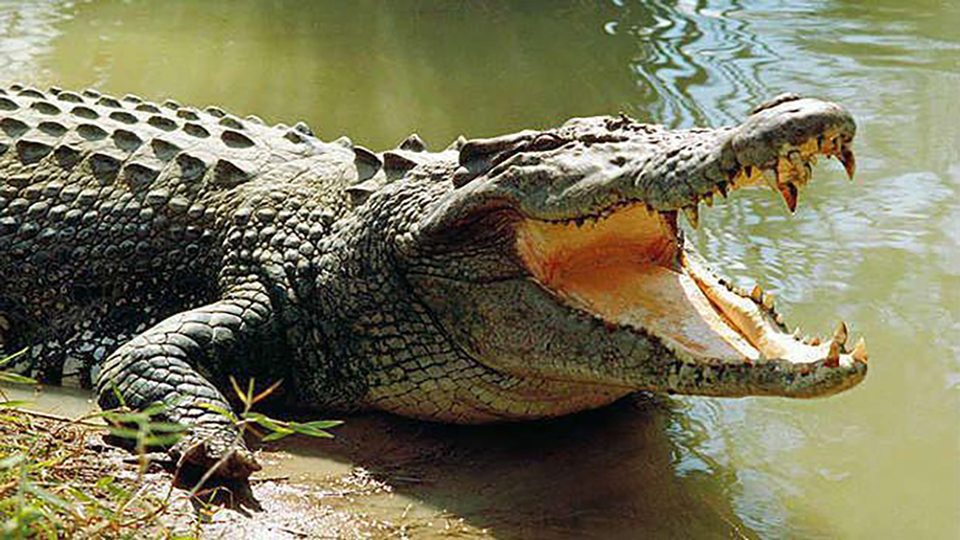 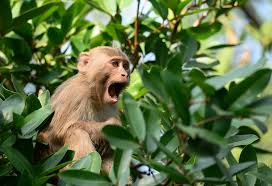 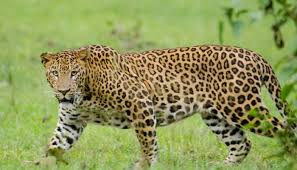 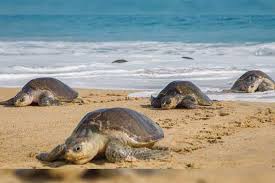 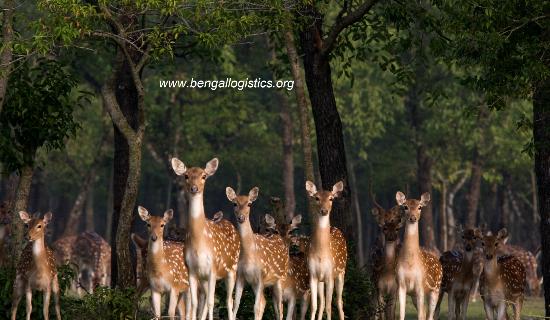 আজকের পাঠঃসুন্দরবনের প্রাণী
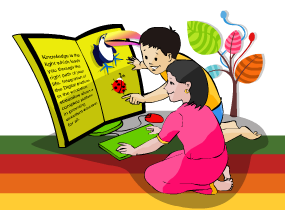 শিখনফল
৩.১.২   বর্ণনা শুনে বুঝতে পারবে।
১.১.২    যুক্তবর্ণ সহযোগে তৈরি শব্দযুক্ত বাক্য স্পষ্ট ও শুদ্ধভাবে
            বলতে পারবে।
১.৪.১    পাঠ্যপুস্তকের পাঠ শ্রবণযোগ্য স্পষ্ট স্বরে ও প্রমিত
            উচ্চারণে সাবলীলভাবে পড়তে পারবে।
২.৩.১২  পাঠ সংশ্লিষ্ট প্রশ্নের উত্তর লিখতে পারবে।
সুন্দরবনের অবস্থান
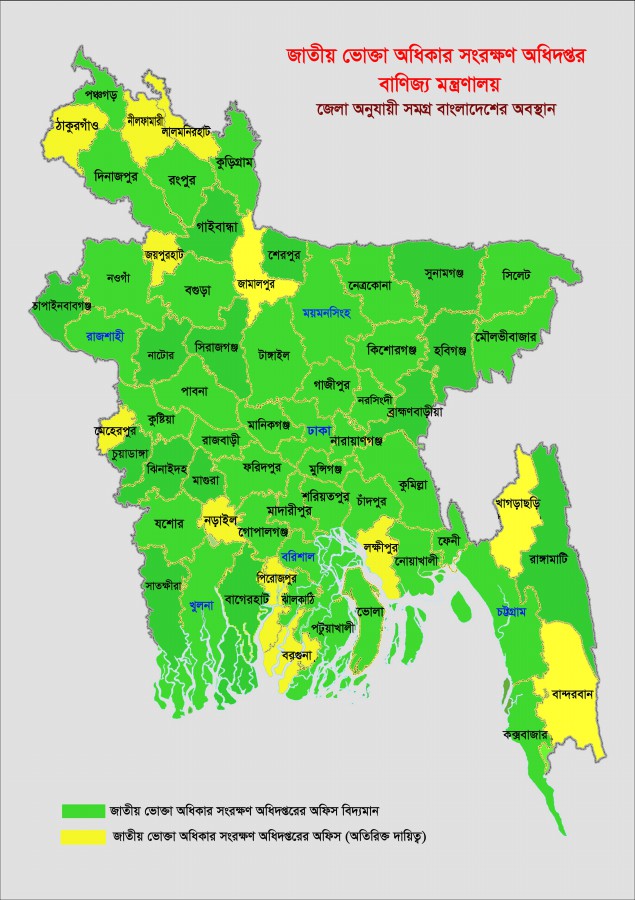 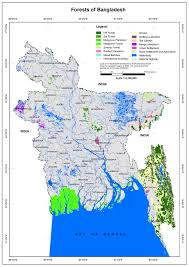 সুন্দরী ও কেওড়া গাছ।
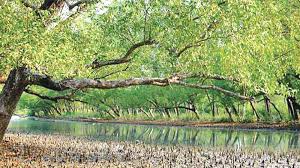 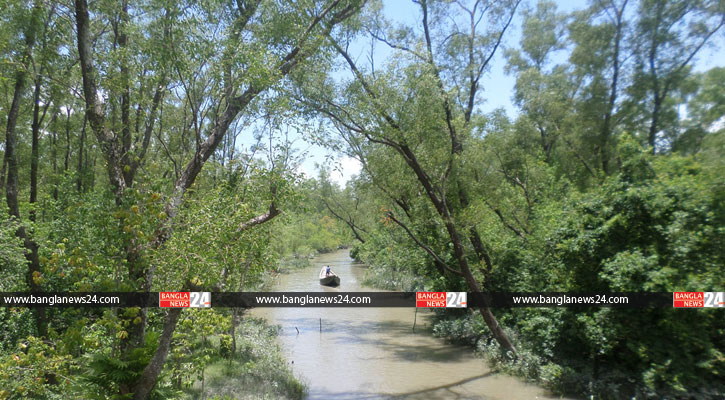 বিশ্বের কোন কোন প্রাণীর সঙ্গে জড়িয়ে থাকে দেশের নাম বা জায়গার নাম।যেমন,ক্যাঙ্গারু বললেই মনে পড়ে অষ্ট্রেলিয়ার কথা।
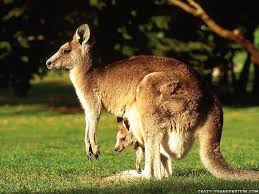 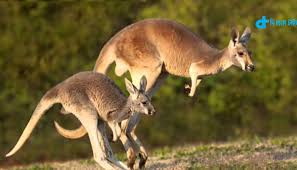 সিংহ বললেই মনে ভেসে ওঠে আফ্রিকার কথা।
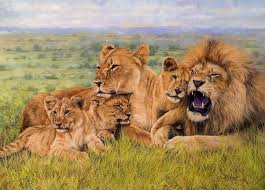 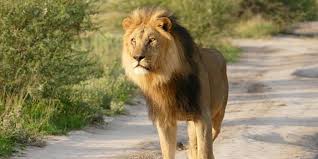 তেমনি বাংলাদেশের নামের সঙ্গে জড়িয়ে আছে রয়েল বেঙ্গল টাইগার বা রাজকীয় বাঘের নাম।এ বাঘ থাকে সুন্দরবনে।এ বাঘ দেখতে, যেমন সুন্দর তেমনি আবার ভয়ঙ্কর।এর চালচলনও রাজার মত।
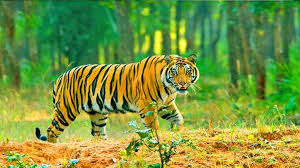 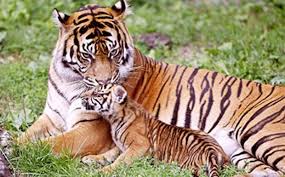 এক সময় সুন্দরবনে ছিল চিতাবাঘ ও ওলবাঘ।কিস্তু এখন এসব আর দেখা যায় না।
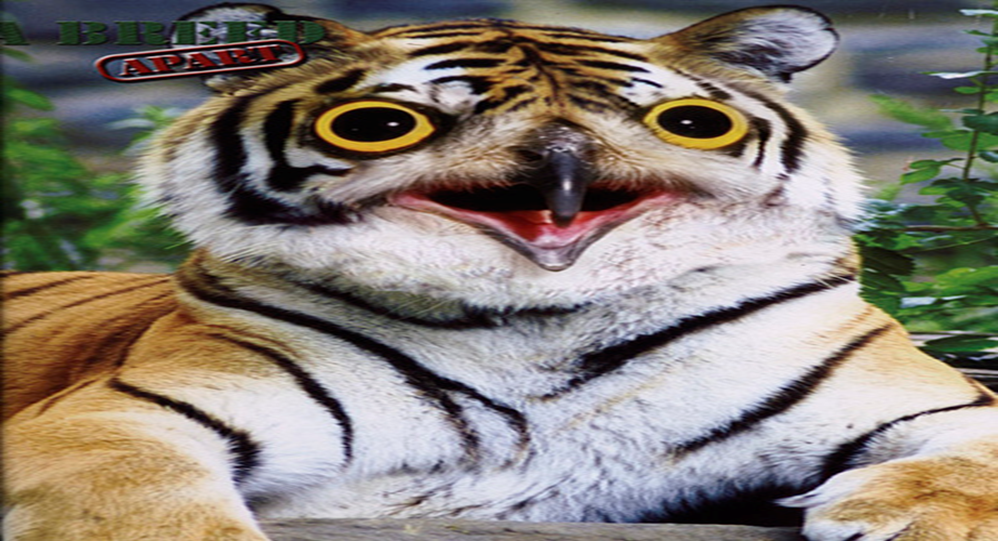 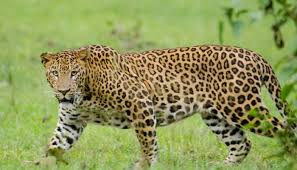 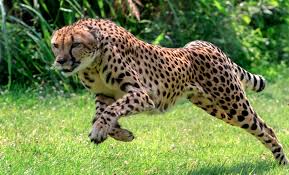 সুন্দর বনের রয়েল বেঙ্গল টাইগার অমূল্য সম্পদ।এ বাঘ বিলুপ্তের হাত থেকে আমাদের বাঁচাতে হবে।
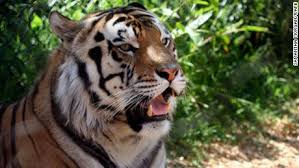 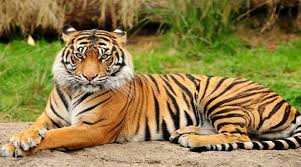 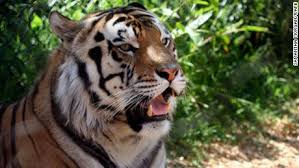 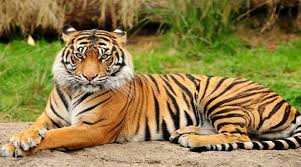 এক সময় সুন্দরবনে প্রচুর গন্ডার ছিল,ছিল হাতি,ছিল বন শুয়োর।এখন এসব প্রাণী আর নেই।তবে আমাদের দেশে রাঙ্গামাটি আর বান্দরবানের জঙ্গলে হাতি দেখতে পাওয়া যায়।
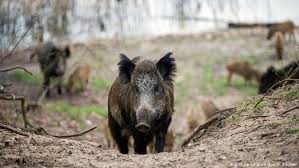 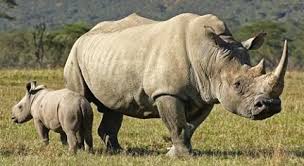 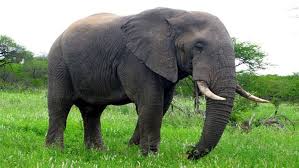 সুন্দরবনে বাঘ ছাড়াও আছে নানা রকমের হরিন।কোনোটার বড় বড় শিং,কোনটার গায়েফোঁটাফোঁটা সাদা দাগ।এদর বলে চিত্রা হরিণ।
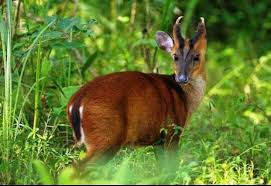 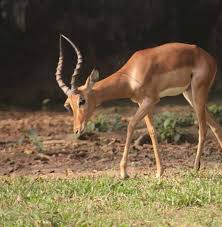 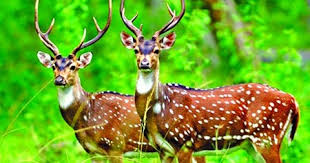 শব্দার্থ শিখি
বিভিন্ন উপাদান, বিভিন্ন জিনিস।
সম্ভার
রাজকীয়।
রয়েল
ভীষন,ভীতিজনক।
ভয়ঙ্কর
যা লোপ পেয়েছে।
বিলুপ্ত
যুক্তবর্ণ গুলো ভেঙ্গে শব্দ তৈরি করিঃ
ম্ভ
সম্ভব
ভ
ম
ঙ্গ
গ
ক্যাঙ্গারু
ঙ
ন্ত
ন
ত
জীবজন্তু
ণ্ড
ণ
ড
গণ্ডার
প্ত
ত
বিলুপ্ত
প
এককথায় প্রকাশ করঃ
অবলুপ্ত
যা লোপ পেয়েছে
তুলনাহীন
যার তুলনা নেই
অমূল্য
যার মূল্য নির্ধারন করা যায় না
শিকারি
যিনি শিকার করেন
মিলকরনঃ
রয়েল বেঙ্গল টাইগার
আফ্রিকা
সিংহ
সুন্দরবন
ক্যাঙ্গারু
পার্বত্য চট্টগ্রাম
হাতি
অস্ট্রেলিয়া
দলীয় কাজঃ
১।গোলাপ দলঃ
শব্দার্থ লিখঃ  অমূল্য,রয়েল,বিলুপ্তপ্রায়
২।গন্ধরাজ দলঃযুক্ত বর্ণ ভেঙ্গে শব্দ তৈরি করঃ ঙ্গ,ম্ভ,ন্দ,ন্ত
৩।রজনীগন্ধা দলঃ
 এক কথায় প্রকাশ করঃ
যার মূল্য নির্ধারন করা যায় না,যার তুলনা নেই,যা লোপ পেয়েছে।
মূল্যায়নঃ
সংক্ষেপে উত্তর দাওঃ
১।সুন্দরবন কোথায় অবস্থিত?
২।সুন্দর বনে কয় ধরনের বাঘ দেখা যায়?কী কী?
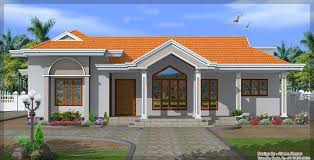 বাড়ির কাজ
সংক্ষেপে উত্তর দাওঃ
১।সুন্দর বনে দেখা যায় এমন ৫টি প্রাণীর নাম লিখ আনবে।
২।বাংলাদেশ আফ্রিকা ও অষ্ট্রেলিয়ার জাতীয় পশুর নাম লিখে আনবে।